Základy sociologie
Mgr. Pavel Trochta
360139@mail.muni.cz
Stručný přehled dnešní hodiny
Úvod k předmětu základy sociologie
Co sociologie je a co není
Co je to společnost a jak vzniká
Hra na společnost
Význam a smysl sociologie
Hodnoty 
Témata k prezentaci a seminární práci
Odkazy na literaturu
Použitá literatura
Úvod k předmětu základy sociologie
POŽADAVKY NA ZKONČENÍ PŘEDMĚTU:
Seminární práce
Ve dvojici na zvolené téma
Rozsah – 7 – 10 stran
Prezentace
Ve dvojici na zvolené téma
Rozsah – do 10 minut
Docházka
1x možno chybět v sociologické části předmětu
Test
Obsahuje uzavřené i otevřené otázky
Co sociologie je a co není
Všechny psychologické a sociologické vědy spolu úzce souvisí. Přesto mezi nimi existuje podstatný rozdíl.

PSYCHOLOGIE JE:
Věda, která studuje lidské chování, mentální procesy a tělesné dění včetně jejich vzájemných vztahů a interakcí a snaží se je popsat, vysvětlit a predikovat.
SOCIOLOGIE JE:
Společenská věda zkoumající různé formy společenského života, strukturu a formu různých lidských pospolitostí. Studuje jevy a procesy v těchto souborech a zabývá se skupinovým chováním.
Co sociologie je a co není
Zakladatel sociologie
Auguste  Comte (1798 – 1857)
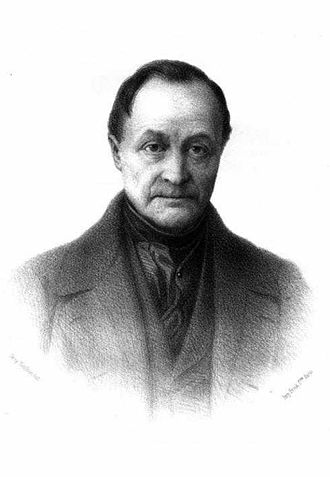 Co sociologie je a co není
ROZDÍLY…



2 HLAVNÍ ROZDÍLY JSOU:
Jednotlivec/společnost
Příčina/následek
Co je společnost a jak vzniká
Definuj společnost…
Soubor institucí (národ, občané státu, církev, kultury), které zajišťují organizované uspokojování potřeb, regulování vzájemných konfliktů a udržování a rozvoj kultury.

O charakteru společnosti vždy rozhoduje charakter a tendence jednotlivců, ze kterých se společnost skládá
Společnosti se neustále vyvíjí a mění
Co je společnost a jak vzniká
Důležití je si říci, že existuje vícero druhů společností a na jejich dělení se dá rovněž pohlížet z více stránek.

OBVYKLE JI DĚLÍME NA:
Tradiční – preindustriální společnost
Industriální – moderní společnost
Postindustriální – postmoderní společnost

Jaké další dělení vás napadá?
Hra na společnost
Cvičení tvorba společnosti

Představte si, že jste králem/skupinou/společností, který(á) musí spravovat společenství lidí (společnost).

Jak by se lidé ve vaši společnosti měli chovat?
Co by měli lidé zakázáno?
Jaký typ společnosti byste utvořili: demokratický, autokratický, meritokratický, teokratický, smíšený…
Jaké 3 hlavní hodnoty by byly pilířem vaší společnosti?
…
Význam a smysl sociologie
KÁŽDÁ VĚDA BY MĚLA BÝT SVÝM ZPŮSOBEM UŽITEČNÁ ČLOVĚKU. TO V PRAXI ZNAMENÁ, ŽE PROSTĚ MUSÍ BÝT K NĚČEMU DOBRÁ, PAK MÁ SMYSL.



???
Hodnoty
Proč se jimi zabýváme v sociologii?
Protože je vytvářejí lidé a ti pak tvoří společnost a ta už je předmětem studia sociologie. Sociologie se zabývá lidmi.
V dnešní době existuje mnoho rozdílných společností s rozdílným kulturním zázemím. Každá taková společnost má své zažité a proklamované hodnoty, ke kterým musela ujít dlouhou cestu. 
Hodnoty jsou tedy vytvořené lidmi.
Vyvíjejí se a k jejich udržování je zapotřebí určitého úsilí.
Určují směřování dané společnosti a tedy i jednotlivců a definují je.
Často mají formu ideje, ke které se snažíme přibližovat.
Hodnoty
SVOBODA
LÁSKA
MOC
MÍR
SLÁVA
TOLERANCE
ÚSPĚCH
PENÍZE

Jsme zodpovědní za svoje (naše) hodnoty!
Témata k prezentaci a seminární práci
VZNIK A PODSTATA SOCIOLOGIESPOLEČNOST A JEJÍ VÝZNAMSOCIOLOGIE A SPORTSOCIÁLNÍ INTERAKCEKOMUNIKACE A JEJÍ VÝZNAM VE SPOLEČNOSTISOCIÁLNÍ SKUPINYSOCIÁLNÍ ROLE, SOCIÁLNÍ STATUSSTATUSOVÝ SYMBOL A ŽIVOTNÍ STYLKULTURA Z POHLEDU SOCIOLOGIETRADICE VS. INOVACE Z POHLEDU SOCIOLOGIESUBKULTURYSUBKULTURY MLÁDEŽEVZDĚLÁNÍ A VÝCHOVA VE SPOLEČNOSTISOCIALIZACE JAKO CELOŽIVOTNÍ PROCESSOCIALIZACE SPORTEMMASOVÁ KULTURA A MÉDIAMULTIKULTURNÍ SPOLEČNOST A JEJÍ POZITIVAMULTIKULTURNÍ SPOLEČNOST A JEJÍ NEGATIVAKORUPCE VE SPOLEČNOSTIOBČANSKÁ SPOLEČNOSTRASA A RASISMUSRODINA A JEJÍ VÝZNAM VE SPOLEČNOSTINÁBOŽENSTVÍAKTUÁLNÍ PROBLÉMY VE SPOLEČNOSTI
Odkazy na literaturu
KNIHY:
Sekot, Aleš. Sociologie v kostce.III vyd.. Brno: 2006. Masarykova univerzita, Paido. 
Schaefer, R. T. & Lamm, R. P. (1995). Sociology. New York: Mc Graw Hill.
Slepičková, I. (2000). Sport a společnost. Praha, Czech Republic: Karolinum.
Szcepanski, J. (1966). Základní sociologické pojmy. Praha, Czech republic: Nakladatelstvi politické literatury. 
INTERNETOVÉ ODKAZY:
http://www.fsps.muni.cz/impact/zaklady-sociologie/
(přihlašovací jméno: visitor, heslo: p1l0t )
Použitá literatura
Sekot, A. (2006). Sociologie v kostce. Brno, Czech Republic: Paido.
Sekot, A. (2008). Sociologické problémy sportu. Brno, Czech Republic: Paido a Masarykova universita.
Sekot, A. (2015). Základy sociologie/ aktuální problémy soudobé společnosti. Dostupné z:
     http://www.fsps.muni.cz/impact/zaklady-sociologie/